WEEKLY STUDY MATERIALEnglish (Hons.) II yearPaper 8: British Literature: 18th CenturyUnit 4: Laurence Sterne’s The Life and Opinions of Tristram Shandy, GentlemanClass Representative- Anushka Sahai (94157 17643)
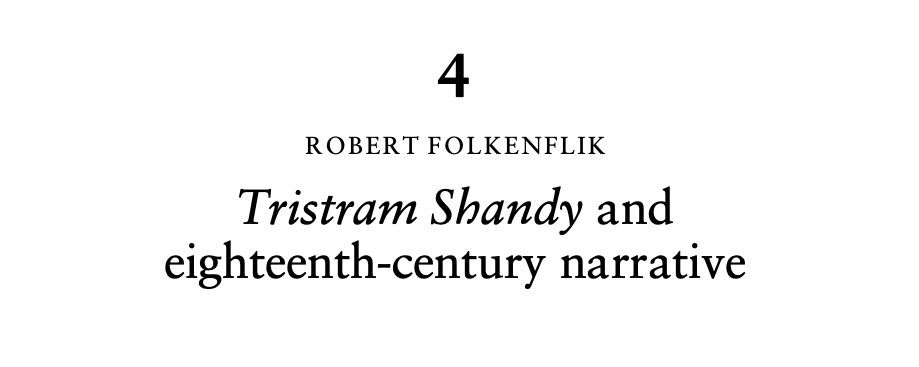 https://duelibrary.informaticsglobal.com:2091/core/services/aop-cambridge-core/content/view/A6F003613E5E36BAF3FDE50B99E52B33/9781139002592c04_p49-63_CBO.pdf/tristram_shandy_and_eighteenthcentury_narrative.pdf
PAGE 50
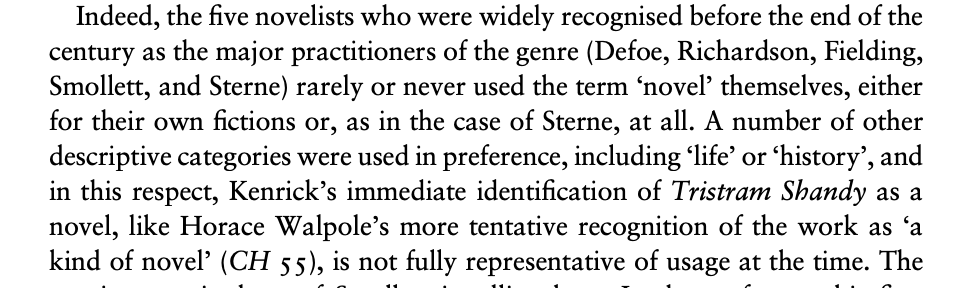 PAGE 51
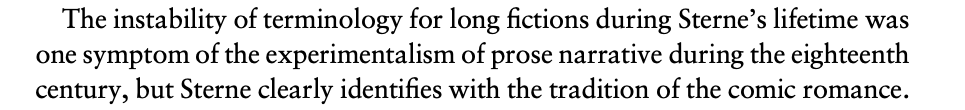 STERNE AND THE AUTOBIOGRAPHICAL FORM
Page 60
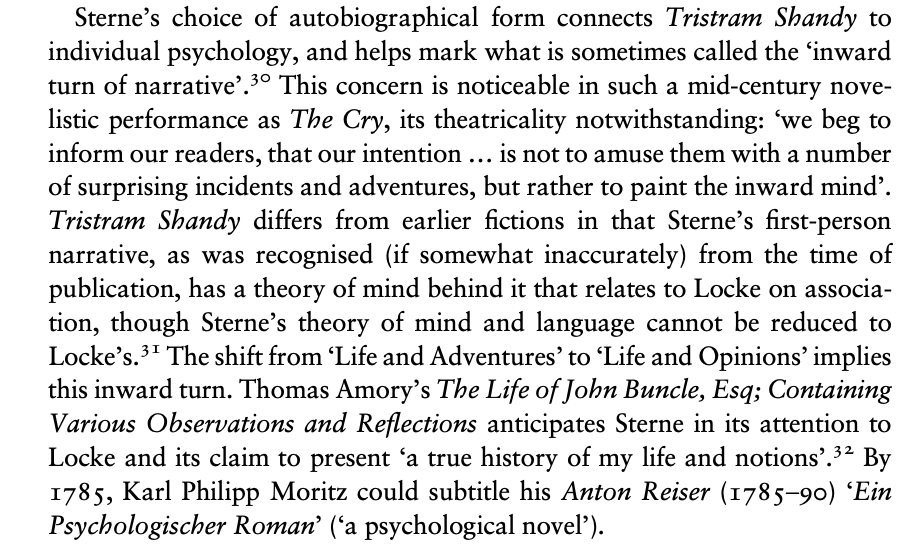 Page 60 cont….
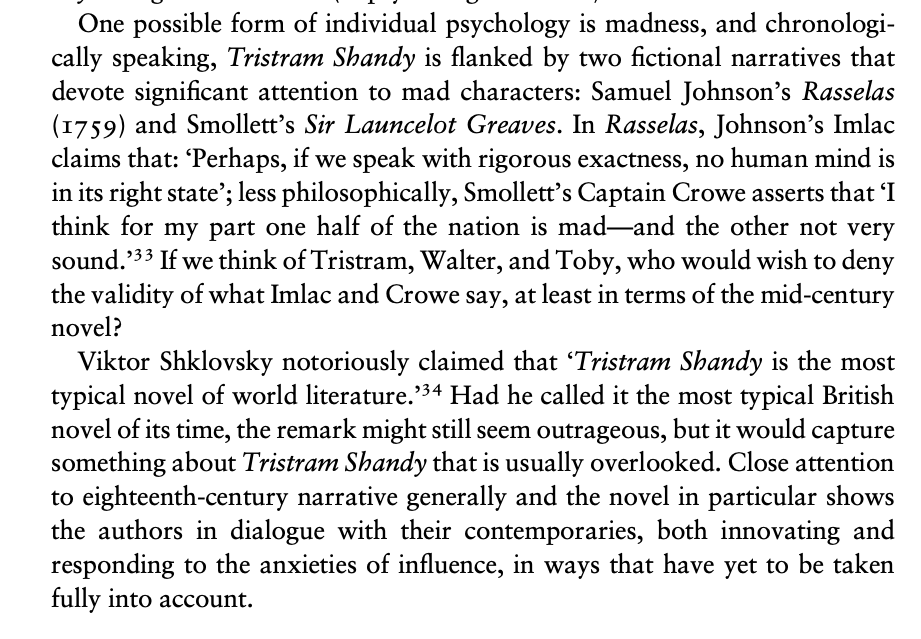 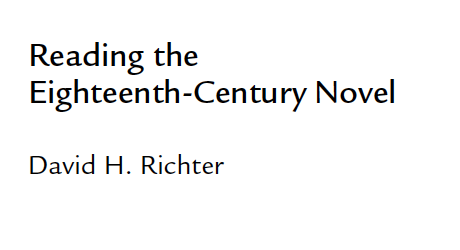 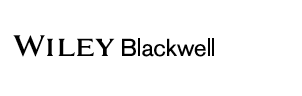 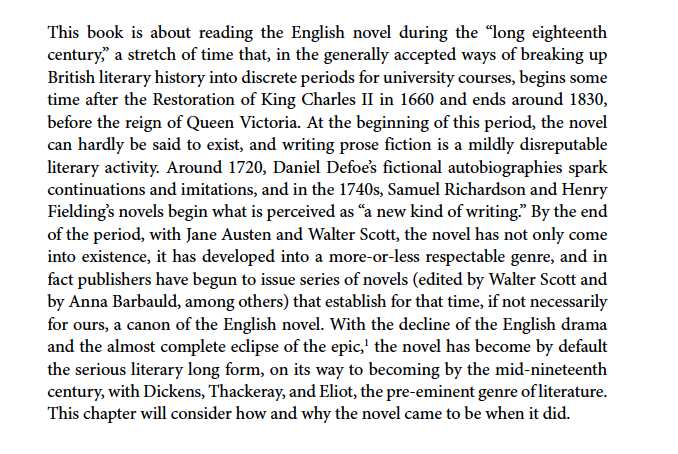 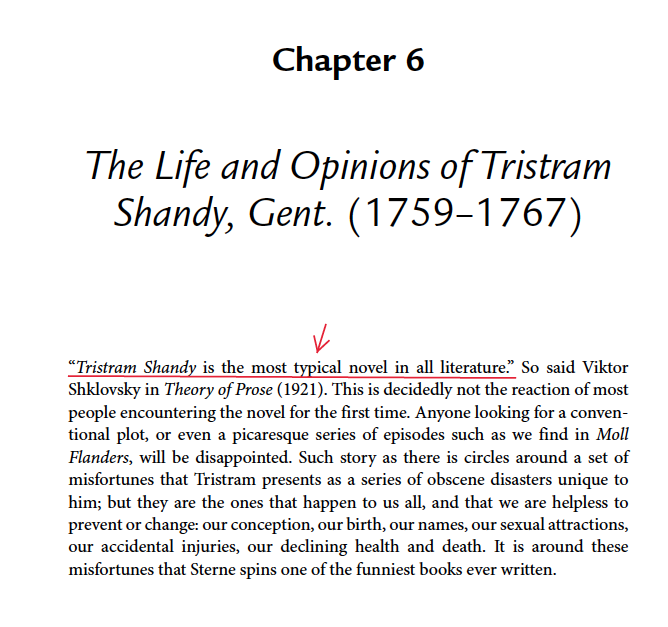 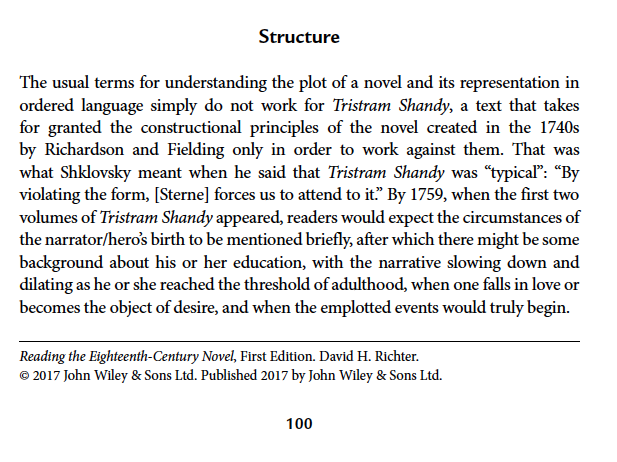 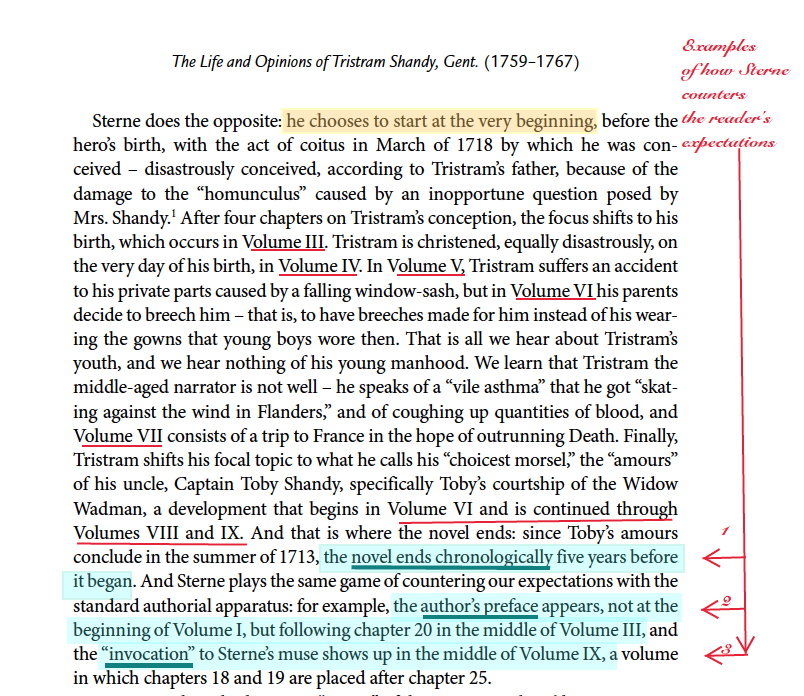 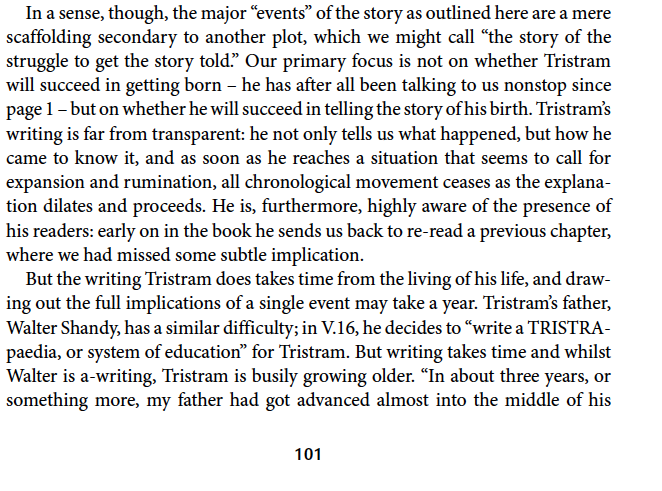 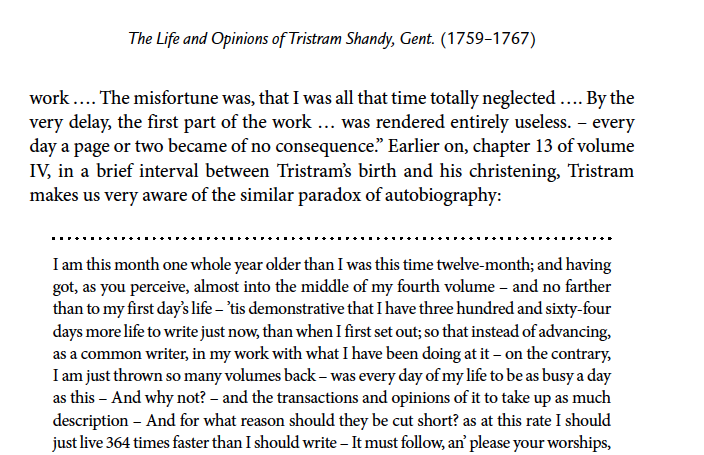 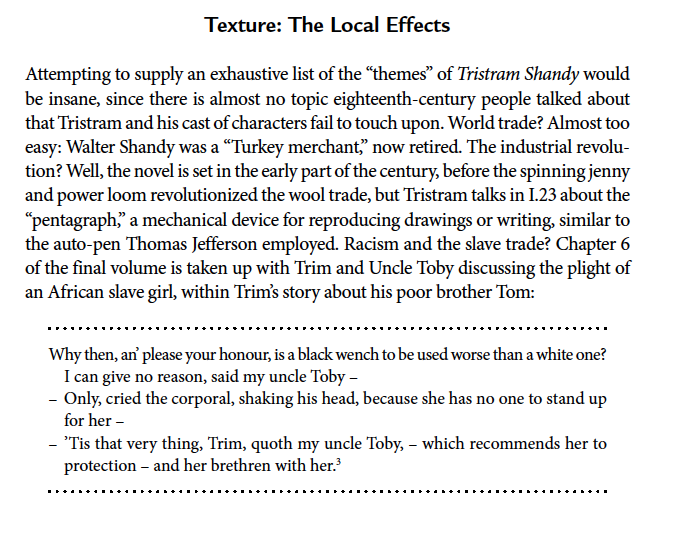 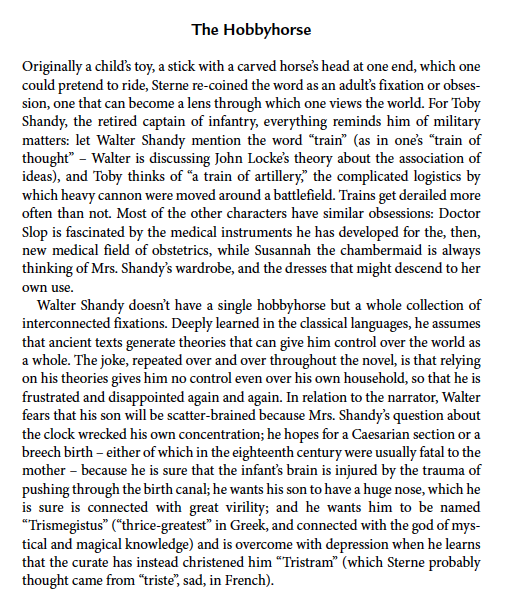 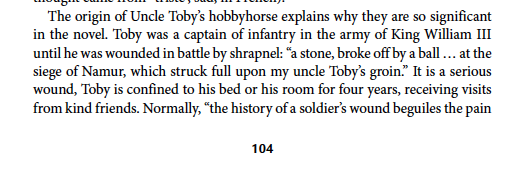 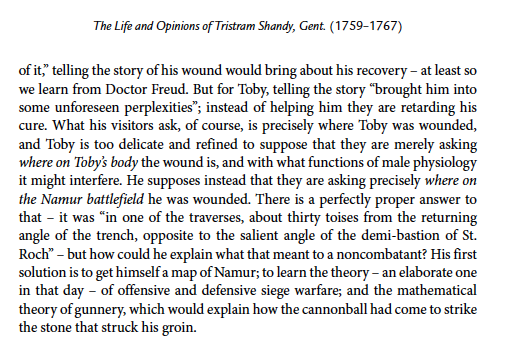 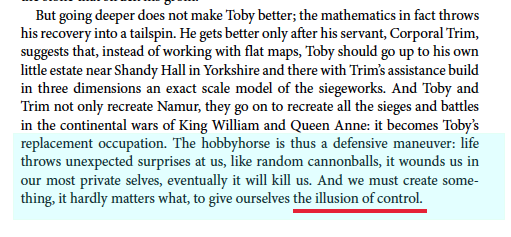